Presentación Plan de Proyecto
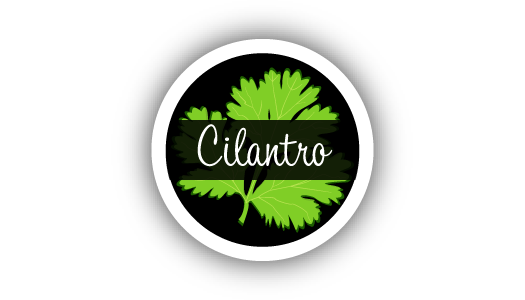 “EL                HIDROPONICO”
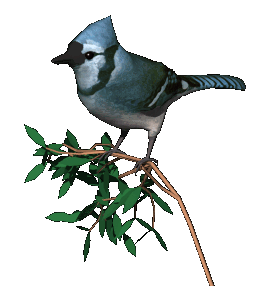 Integrantes:
Huber Ticona
Fabián Ríos
Camilo Mamani
Introducción
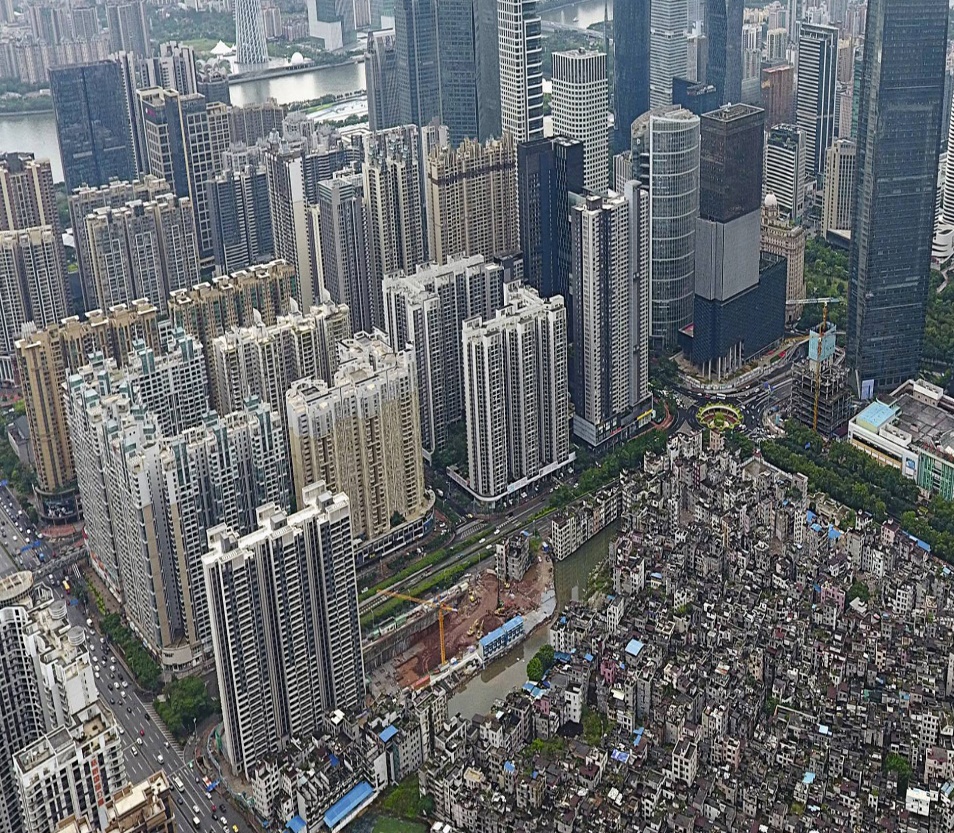 La creciente industria minera, ganadera y agrícola, sumado además del uso urbano han creado un verdadero problema hídrico a nivel mundial, volviendo cada vez más escaso y caro este recurso. 
Este problema se perfila como uno de los retos ambientales futuros más importantes para el ser humano. 
Una posible solución es la hidroponía que aprovecha el suelo no agrícola con el uso responsable/eficiente de agua. 
Es posible implementar sistemas de desinfestación y recirculación, con lo cual el recurso se puede utilizar varias veces.
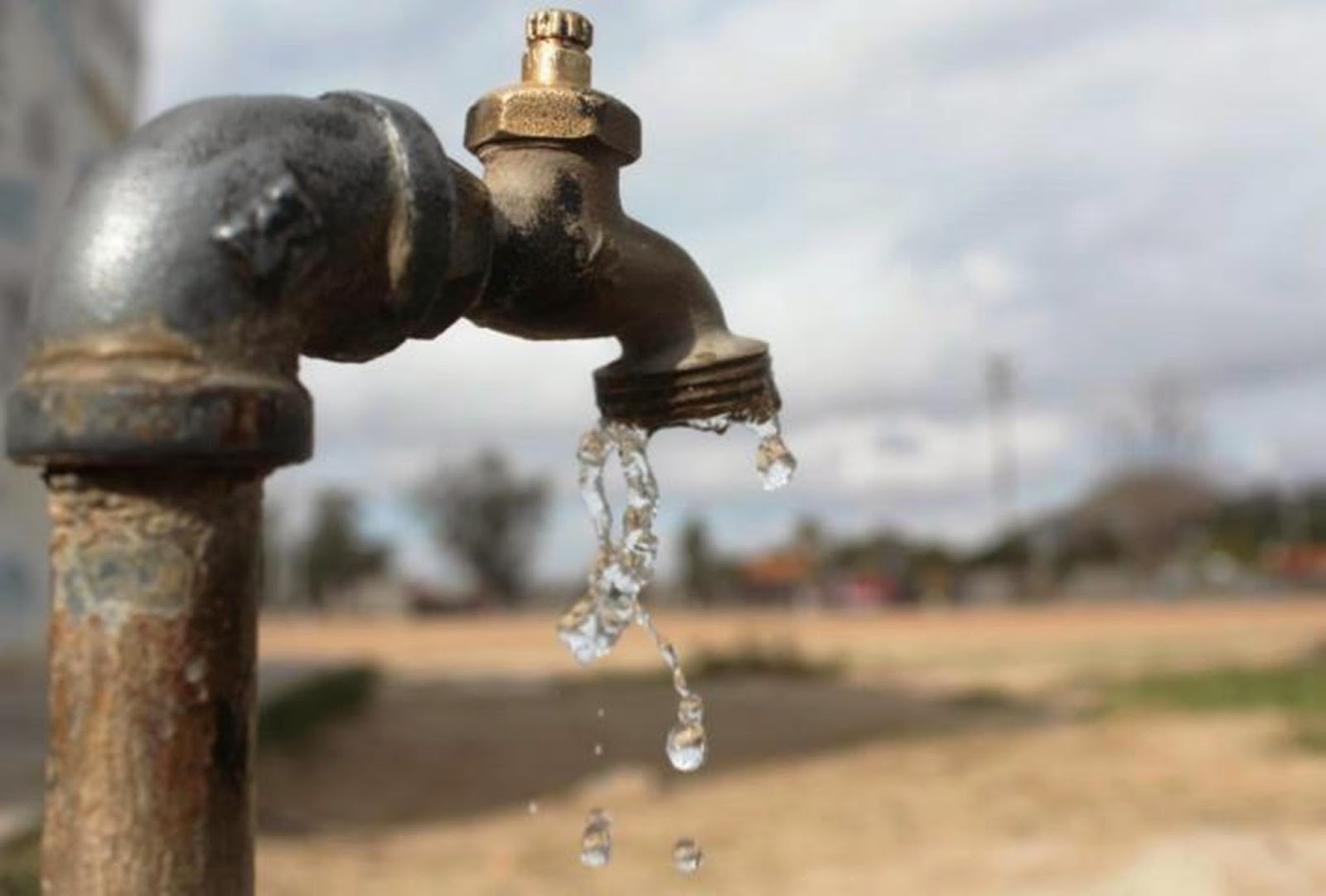 Propósito
La creación de un sistema hidropónico casero, y que además, gracias a la informática, será capaz de funcionar de manera autónoma. Con esto se logra dar solución al cultivo en suelo no agrícola, además de contar con beneficios como la optimización del espacio, cultivo más rápido y autonomía 24/7.
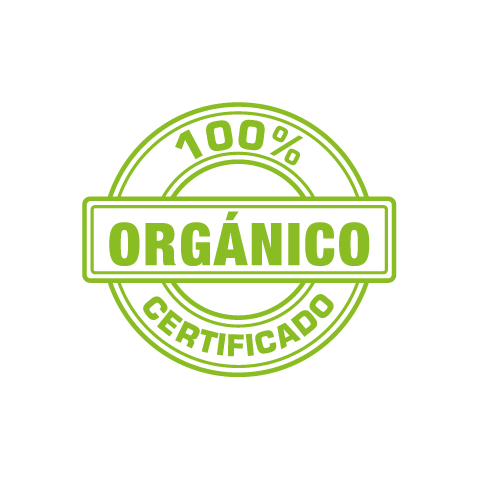 Alcance
La maqueta hidropónica permitirá el paso de agua mezclada con nutrientes minerales que pasará por debajo de las plantas para que así puedan alimentarse. Tanto el nivel de agua usado como el de los nutrientes serán controlados y monitoreados por distintos sensores que se instalarán en la maqueta, mientras que una aplicación móvil mostrará esta información y le enviará comandos para realizar la gestión de agua y nutrientes.
Objetivos generales
- Crear una maqueta de un sistema hidropónico casero (SHC) que mediante la informática y el uso de distintos sensores sea capaz de gestionar el paso de agua y nutrientes que pasan por los cultivos, es decir, un sistema que trabaja de manera autónoma.
- Crear un software que permitirá realizar una gestión inalámbrica de esta.
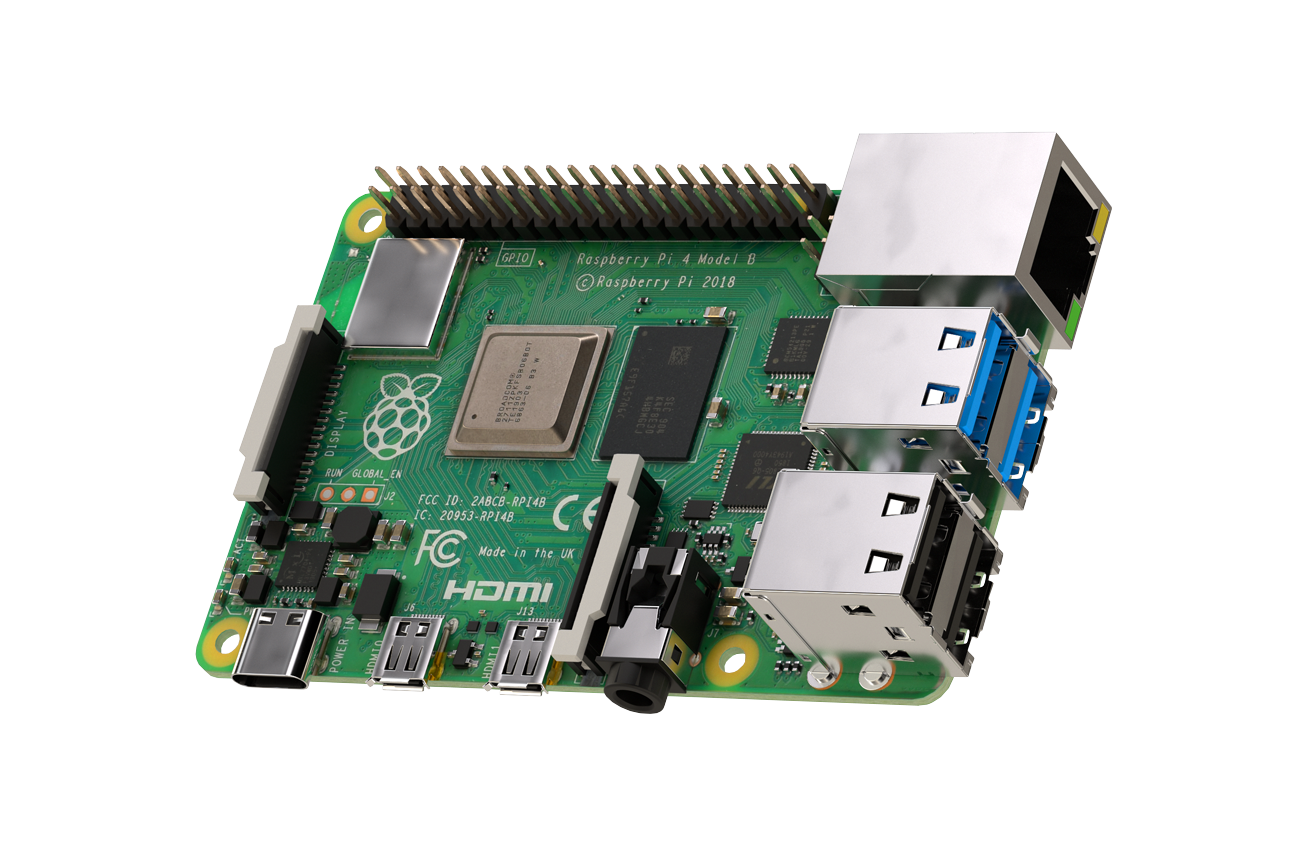 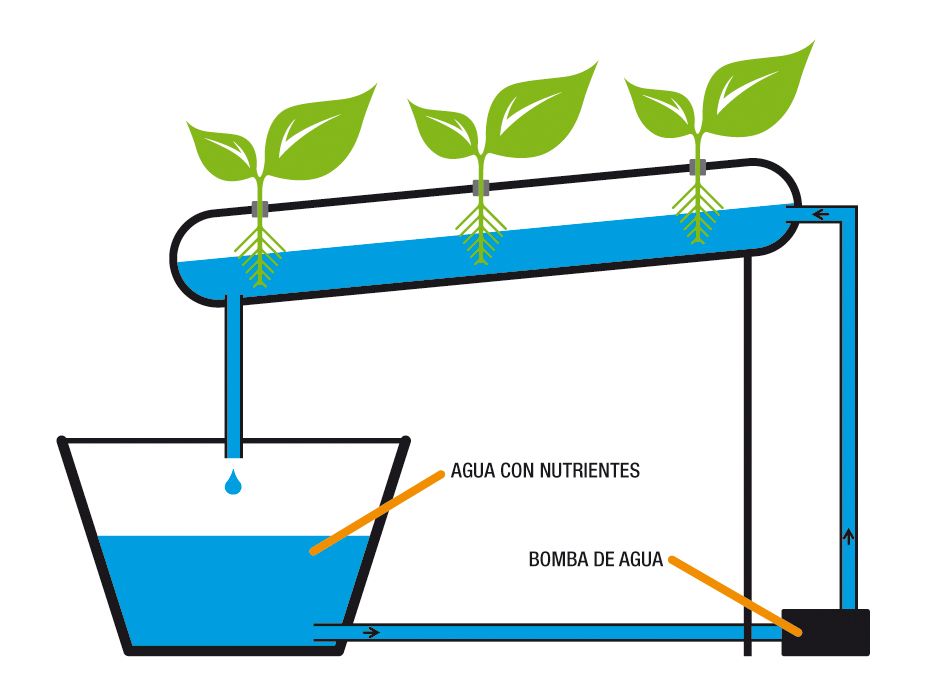 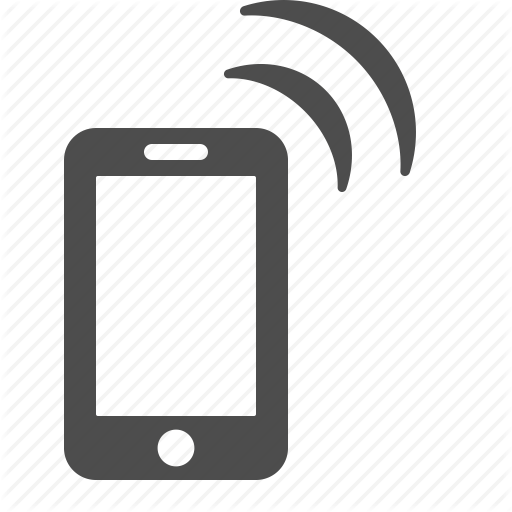 Objetivos específicos
- Diseñar la estructura de la maqueta hidropónica casera.
- Investigación e instalación de sensores de control.
- Diseñar los casos de uso y diagrama de clases.
- Diseñar y programar los algoritmos para el uso de los sensores.
- Crear la aplicación(software) para gestionar el cultivo sobre la maqueta hidropónica vía inalámbrica.
Restricciones
El tamaño de la maqueta no debe superar el medio metro cuadrado.
La maqueta debe ser construida usando materiales reciclables o de bajo costo.
No se debe gastar más de $10.000 pesos en materiales.
Debe utilizarse microcontrolador Arduino o RaspBerry pi para el análisis de los datos.
El proyecto debe ser desarrollado en un plazo de 4 meses.
Entregables
Bitácoras semanales
Informes 1, 2 y 3
Maqueta de un sistema hidropónico casero (Modelo inicial y final)
Aplicación móvil
Manual de usuario
Roles
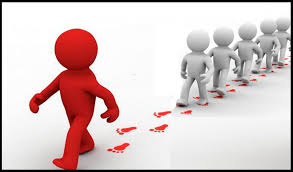 Líder: Responsable de detectar las necesidades del equipo de trabajo y gestionar los recursos económicos, materiales y humanos, para obtener los resultados esperados y llevar a buen término la ejecución del proyecto.
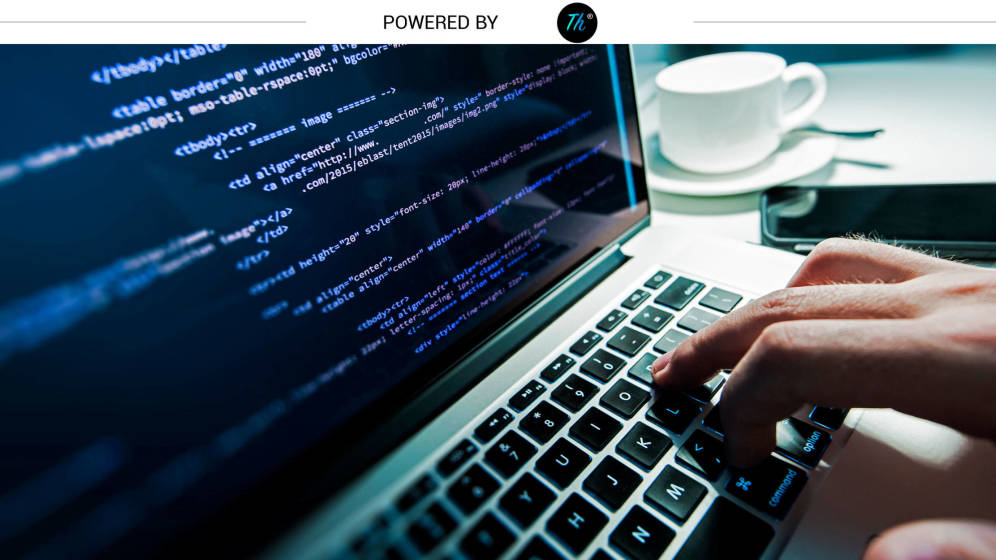 Programador: Encargado de la programación. Debe conocer el lenguaje de programación a utilizar y lograr la gestión del SHC mediante sensores.
Roles
Analista: Responsable de mantener el proyecto en marcha, dentro del presupuesto y dentro del cumplimiento de los requisitos.
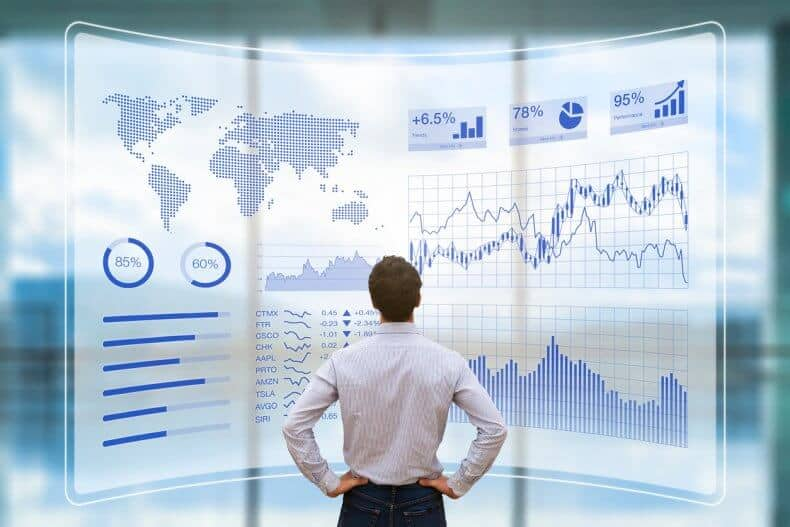 Diseñador: Encargado de realizar un diseño coherente (maqueta y software), y que esté detallado hasta un punto en que pueda proceder la implementación.
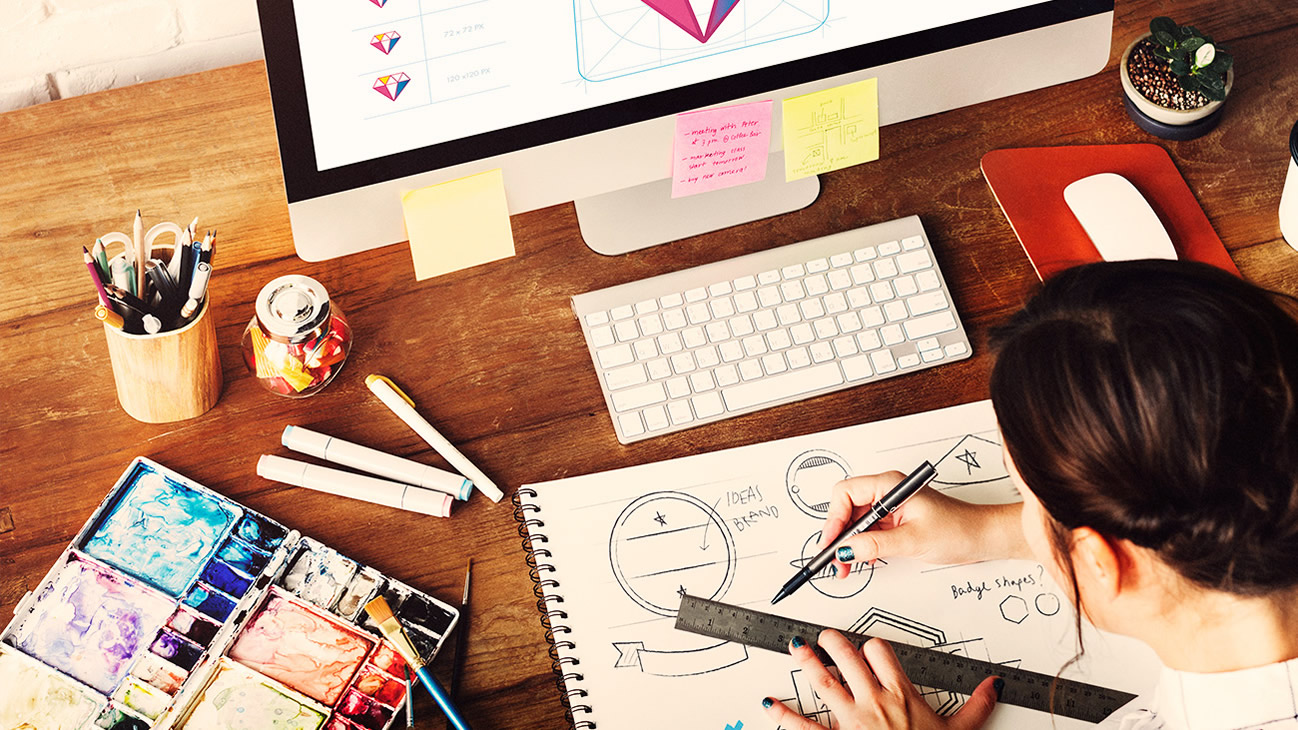 Personal que cumplirá el rol
Líder: Fabián Ríos
Programador: Camilo Mamani, Huber Ticona, Fabián Ríos
Analista: Camilo Mamani, Huber Ticona
Diseñador: Fabián Ríos, Huber Ticona
Mecanismos de comunicación
Facebook 
Google Drive 
Reuniones semanales extras
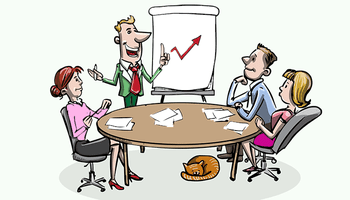 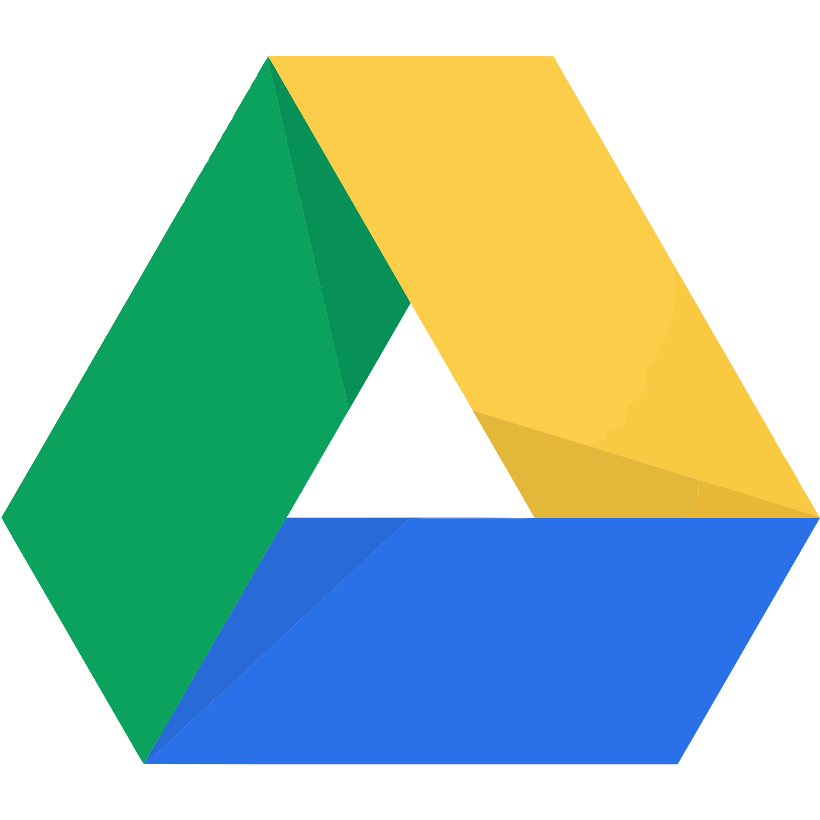 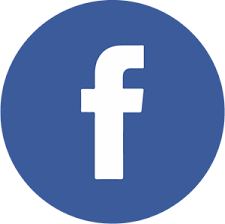 Planificación de costeo
Planificación de costeo
Lista de actividades
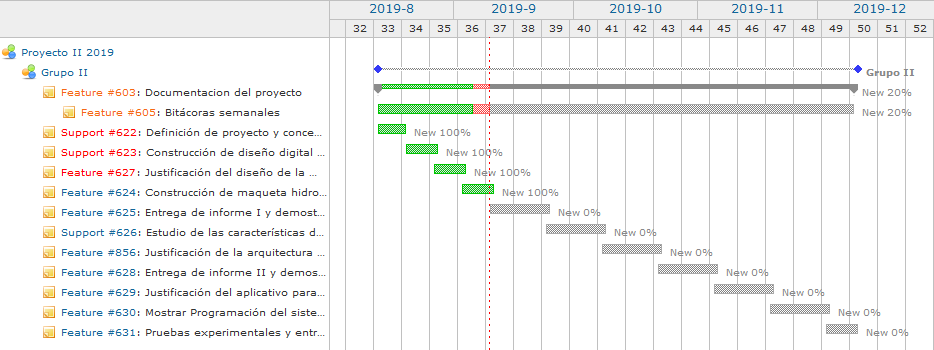 Carta Gantt
Lista de actividades
Actividades de trabajo y tiempo asignado
1. Documentación del proyecto (17 semanas)
	1.1 Bitácoras semanales (17 semanas)
2. Definición de proyecto y conceptos básicos (1 semana)
3. Construcción de diseño digital del SHC (1 semana)
4. Justificación del diseño de la maqueta experimental (1 semana)
5. Construcción de la maqueta hidropónica (1 semana)
6. Entrega de informe I y demostración de funcionamiento (2 semanas)
Lista de actividades
7. Estudio de las características de los microcontroladores (2 semanas)
8. Justificación de la arquitectura del SHC (2 semanas)
9. Entrega de informe II y demostración de funcionamiento (2 semanas)
10. Justificación del aplicativo para la comunicación Web del dispositivo móvil (2 semanas)
11. Mostrar programación del sistema (2 semanas)
12. Pruebas experimentales y entrega informe final del proyecto (1 semana)
Planificación de riesgos
El nivel de impacto de cada riesgo se valora de la siguiente manera: 
1.  CATASTRÓFICO
2.  CRÍTICO
3.  MARGINAL
4.  DESPRECIABLE
Planificación de riesgos
Planificación de riesgos
Planificación de riesgos
Aspectos éticos
Compromiso con la mantención de la buena calidad del agua, sin el uso de elementos tales como enraizadores sintéticos que pudieran poner en peligro el consumo humano de la cosecha.
Uso adecuado y transparente de la información obtenida a partir de los sensores.
Desarrollo de una aplicación sencilla y transparente que no comprometa ni mal use los datos de usuario *sin fines maliciosos.
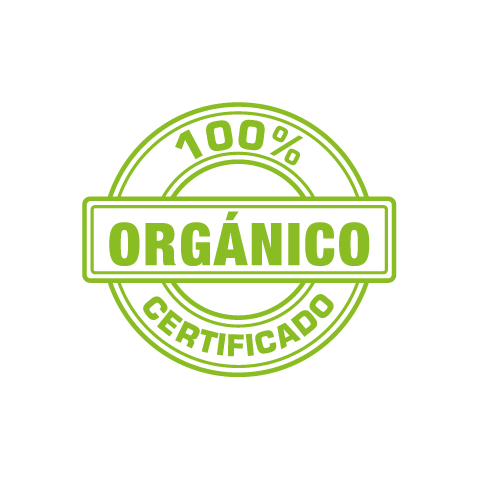 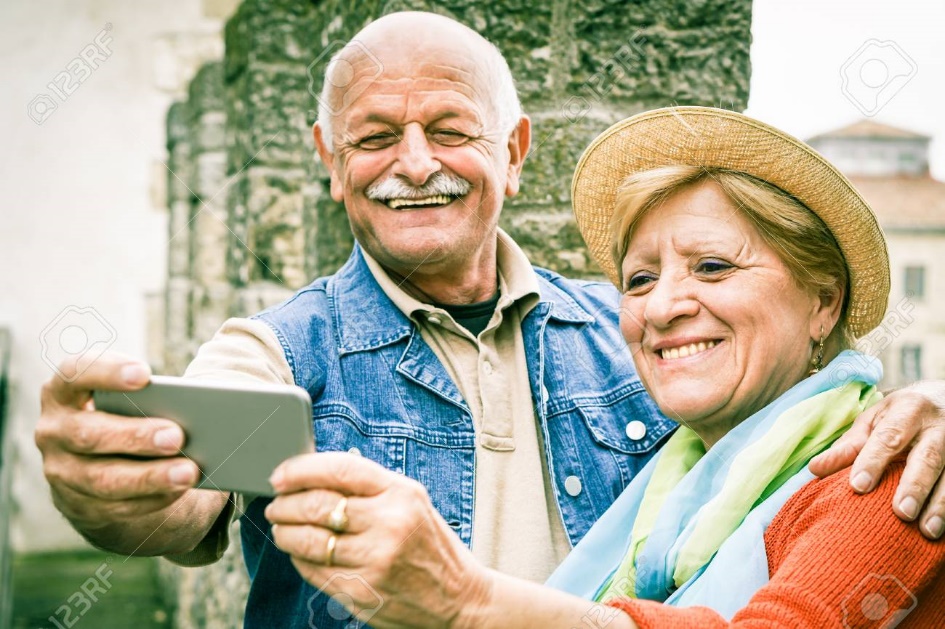 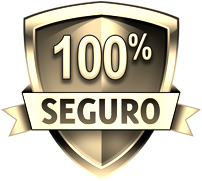 Herramientas y técnicas
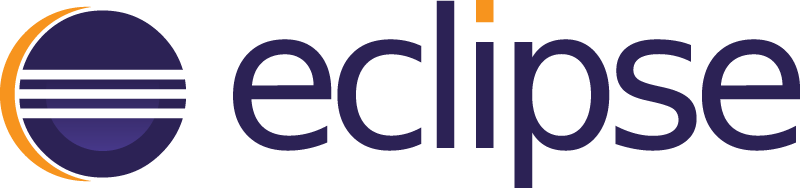 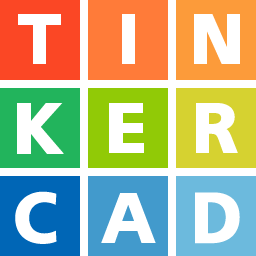 TinkerCad
Google Drive
Redmine
Raspberry 
Java 
Netbeans - Eclipse
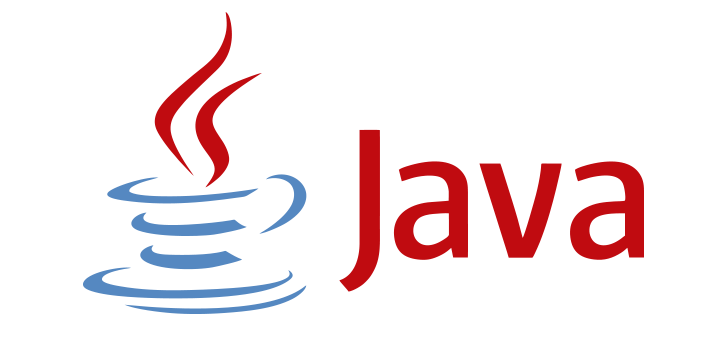 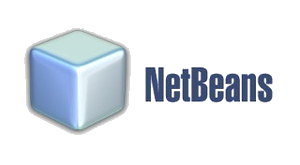 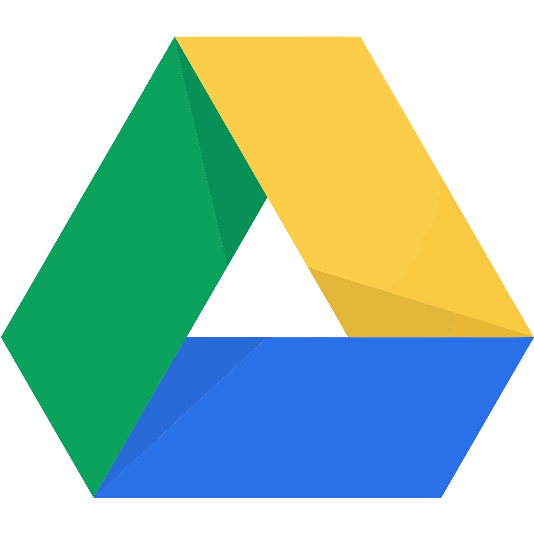 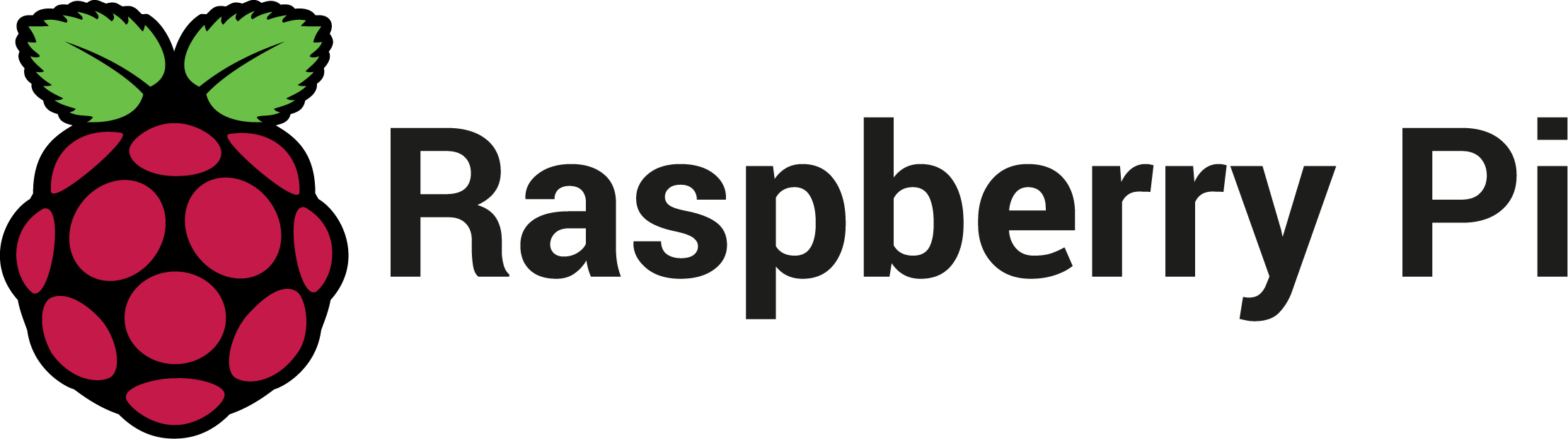 Conclusión
La construcción de una maqueta hidropónica es el primer paso para lograr un sistema hidropónico casero autónomo.
Factores como los materiales a utilizar, la forma de hacer circular el agua, o la forma de gestionar factores como el PH o la conductividad, todo esto fue considerado durante la creación de la maqueta.
Esperamos continuar mejorando el proyecto en base a retroalimentación y recomendaciones, y finalizarlo sin mayores inconvenientes, cumpliendo con los objetivos ya establecidos.
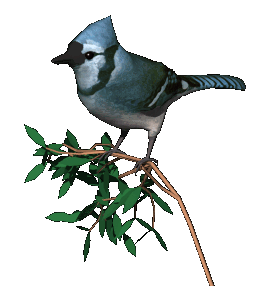